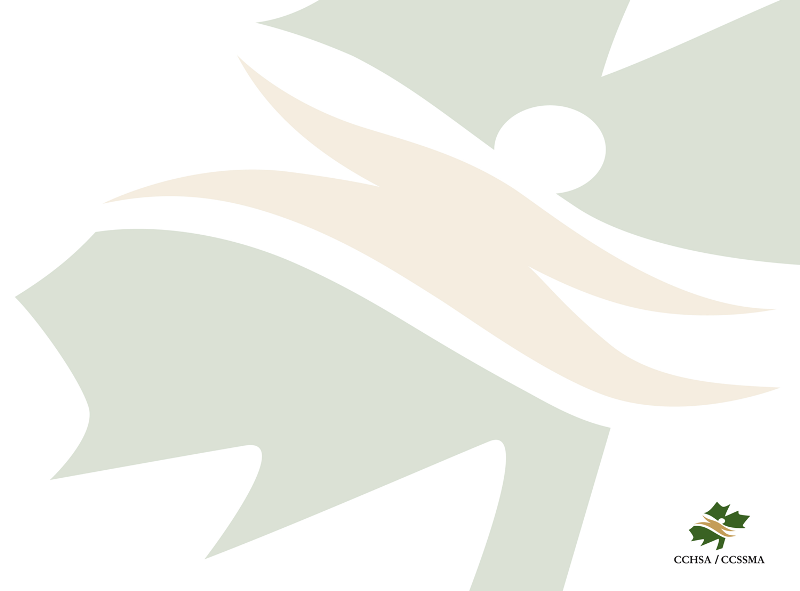 A Study of the Respiratory Health of First Nations Children Living in Rural Saskatchewan: Methodological Approaches and Comparisons with the Saskatchewan Rural Health Study Children’s Component
Rennie, D.C., Karunanayake, C., Pahwa, P., Hagel, L., Seeseequasis, J., Naytowhow, A., Russell, B., Warkentin, S., Dosman, J.and the First Nations Lung Health and Saskatchewan Rural Health Study Groups
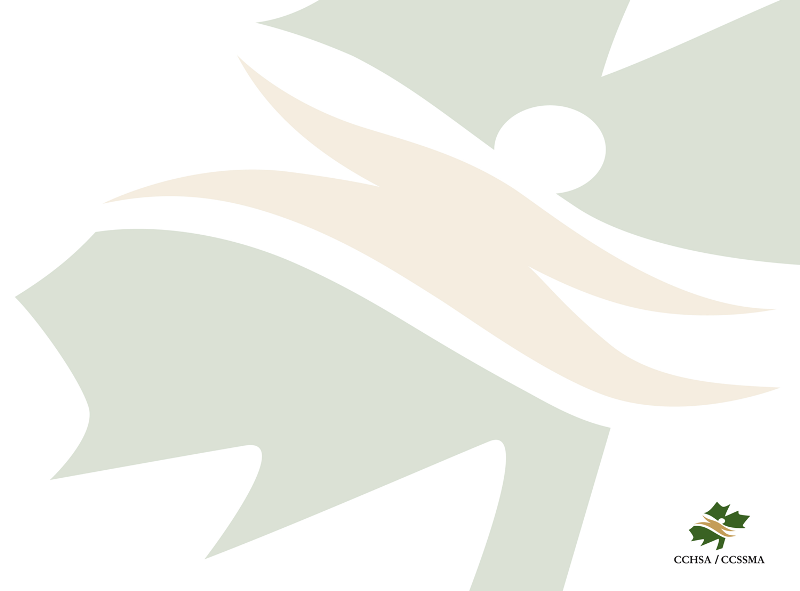 Purpose
To compare response rates in the baseline surveys of two prospective cohort studies of respiratory health in rural school children in Saskatchewan.
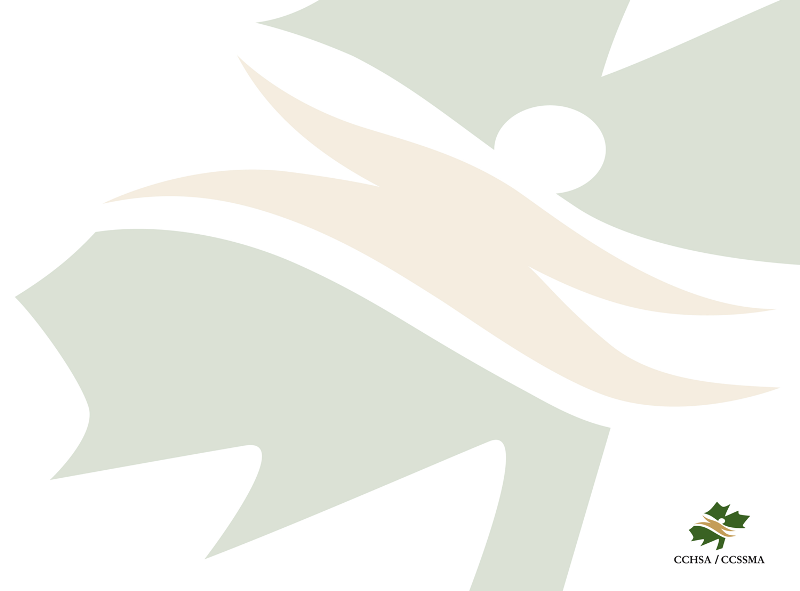 Background:
Saskatchewan Rural Health Study (SRHS) and First Nations Lung Health (FNLH) Study
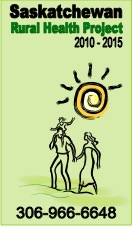 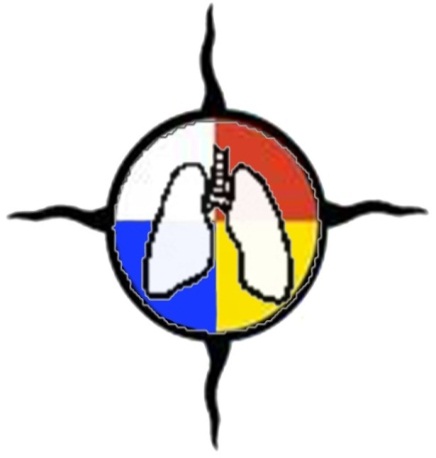 Canadian Institutes of Health Research 2010-2015
MOP-187209-POP-CCAA-11829
Canadian Institutes of Health Research 2012-2017
MOP-246983-ABH-CCAA-11829
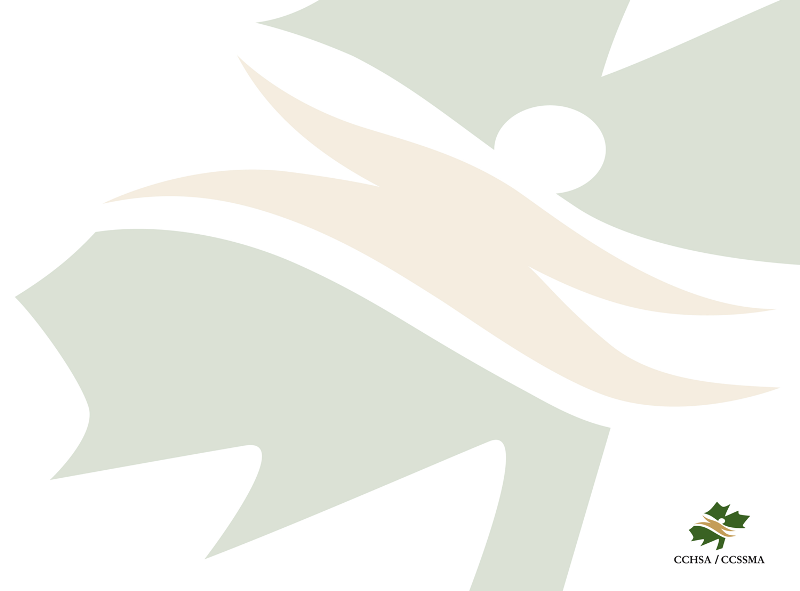 Covariates:1
   Demographic 
   Co-morbidity 
   Health Status
Health Outcomes:1,2,
    Chronic bronchitis
    COPD
     Asthma
     Lung function
Individual Factors:1,3
   Family history
   Lifestyle/behavioral 
   Occupational exposures
Contextual Factors:1,3,4
    Socioeconomic
    Housing conditions
    Access to Health Services
Assessment Methods: 1. Survey questionnaire; 2. Clinical assessment; 
                                                     3. Environmental assessments; 4. Health care utilization records.
Conceptual Framework*
*Based on Population Health Framework
Diagram courtesy of Dr. Will Pickett.
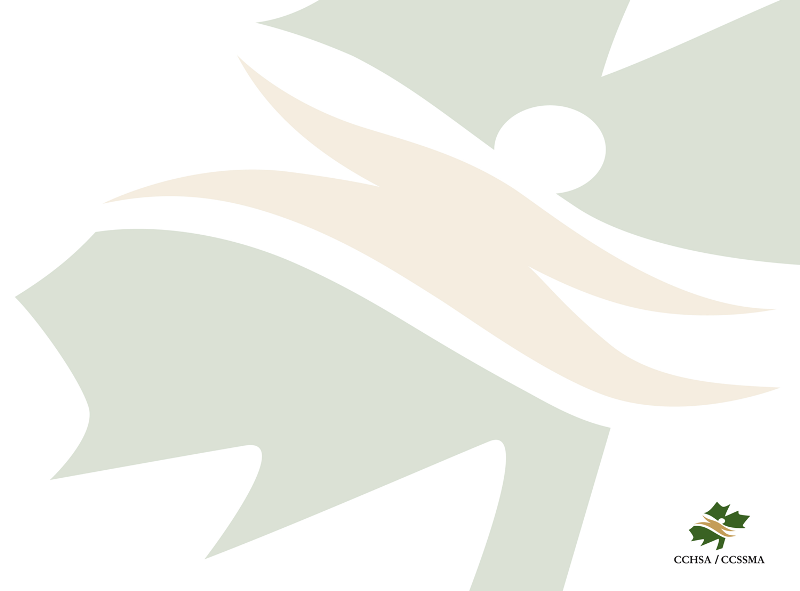 Prospective Cohort Design
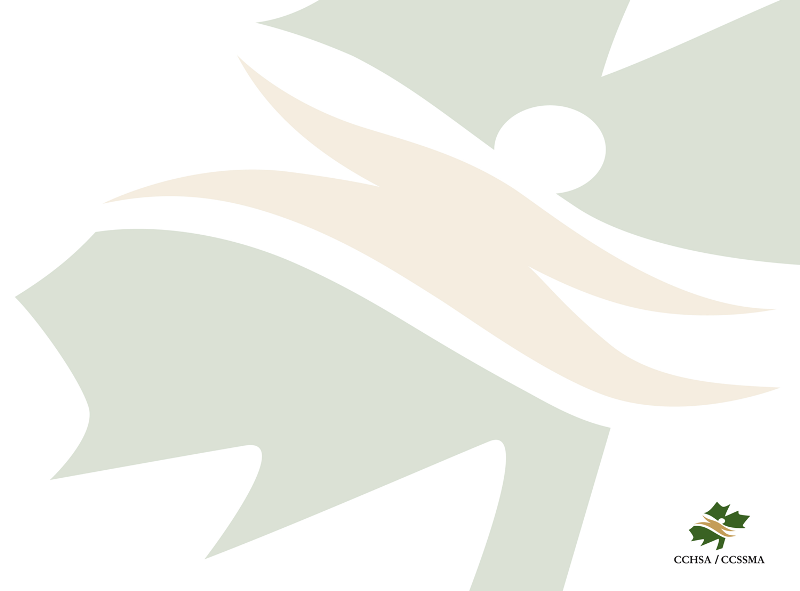 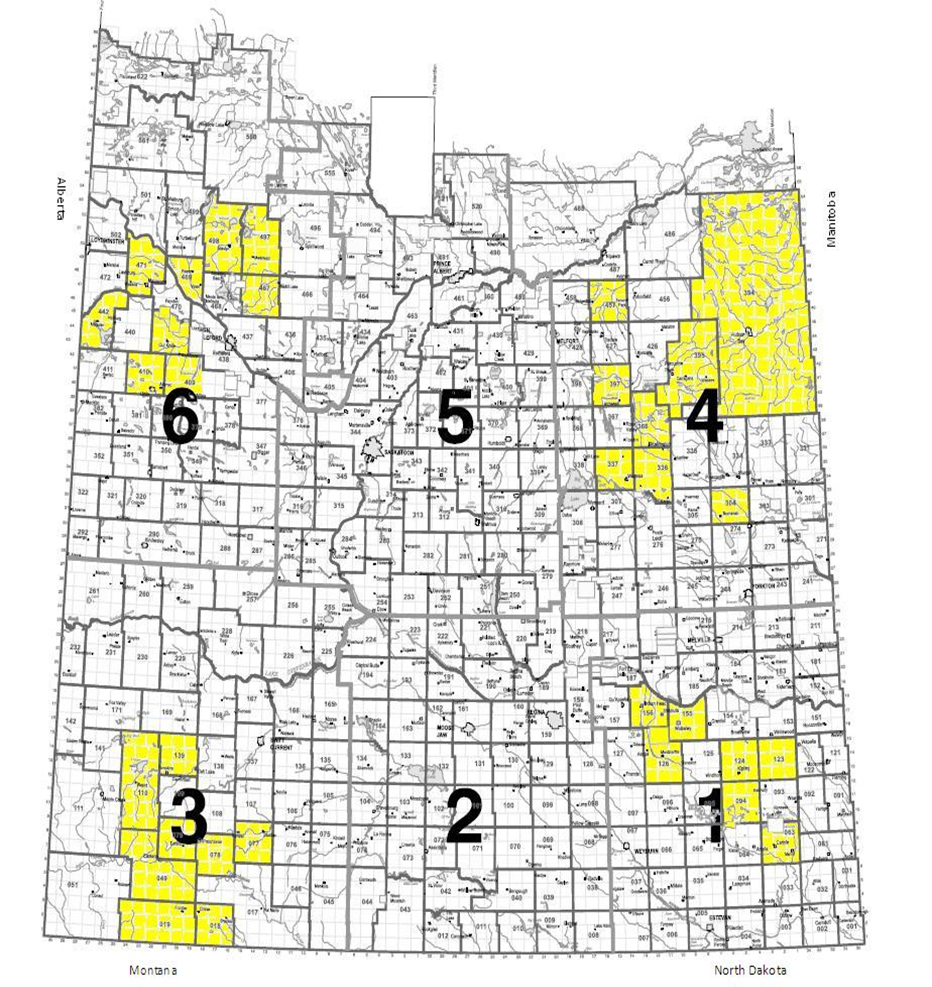 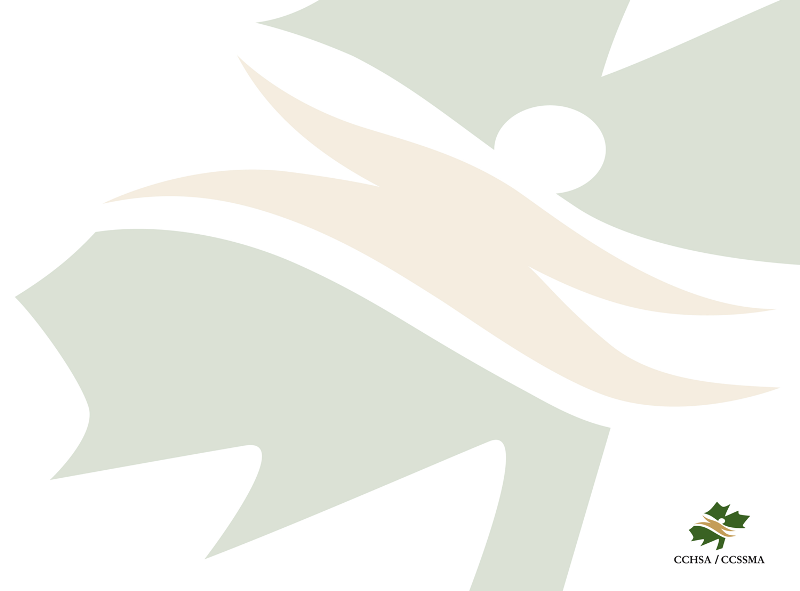 Methodology
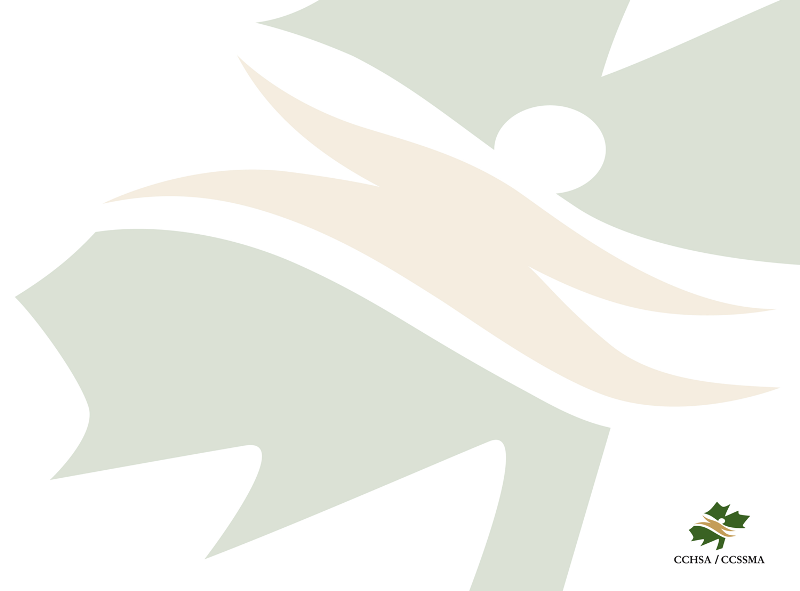 SRHS Baseline School Survey
39 schools – grades 1 -12
5667 children
Total Responses 
 2757 children
Non-Respondents
 2910 children
Participants
 2383 children (42%)
Refusals
374 children
Clinical Measurements
16 schools – grades 1 to 8
1800 children
Participants
795 children (44.1%)
Clinical Participants
626 children (34.7%)
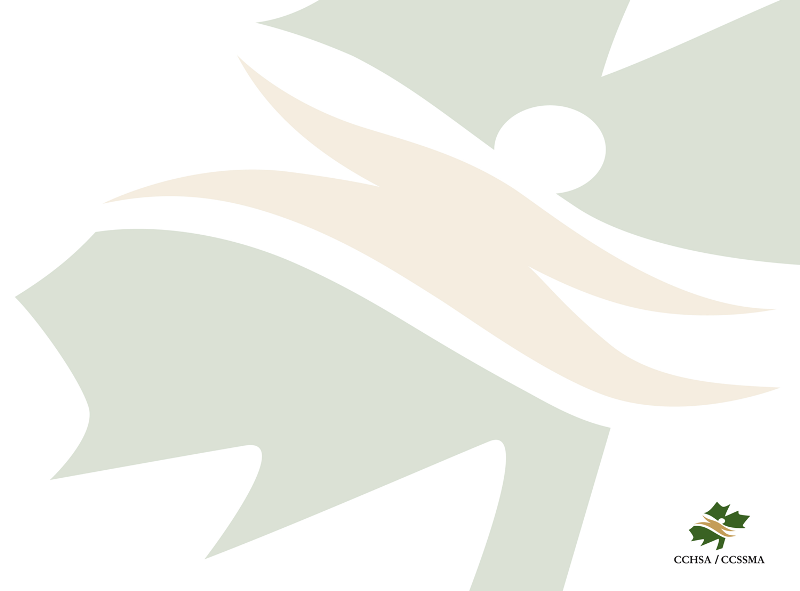 First Nations Baseline School Survey
4 schools
603 children
Total Responses 
 
363 children
Non-Respondents
 
 240 children
Participants
 
351 children (58.2%)
Refusals
 
12 children
Clinical Participants
 
297 children (49.2%)
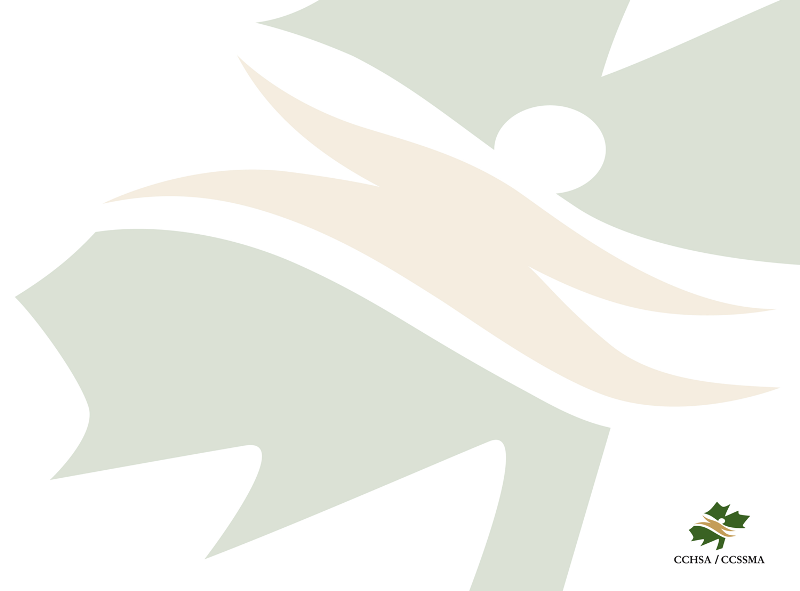 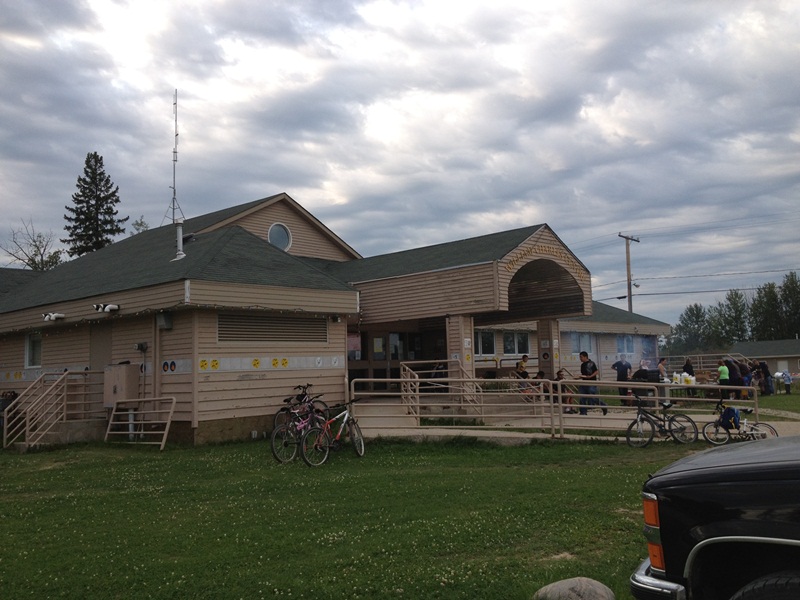 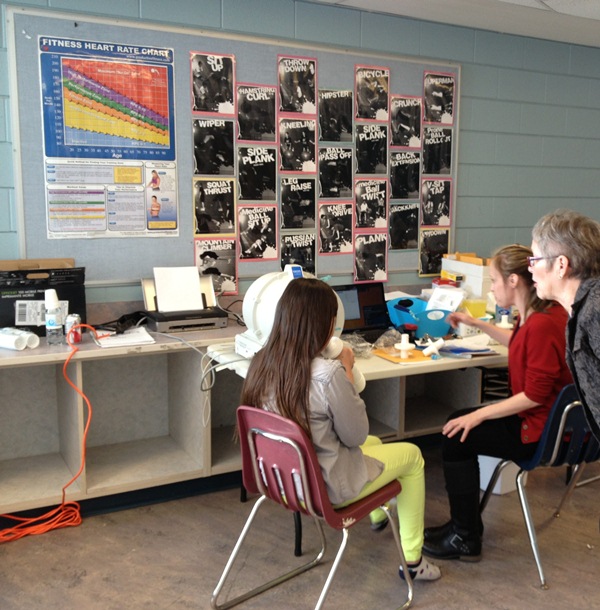 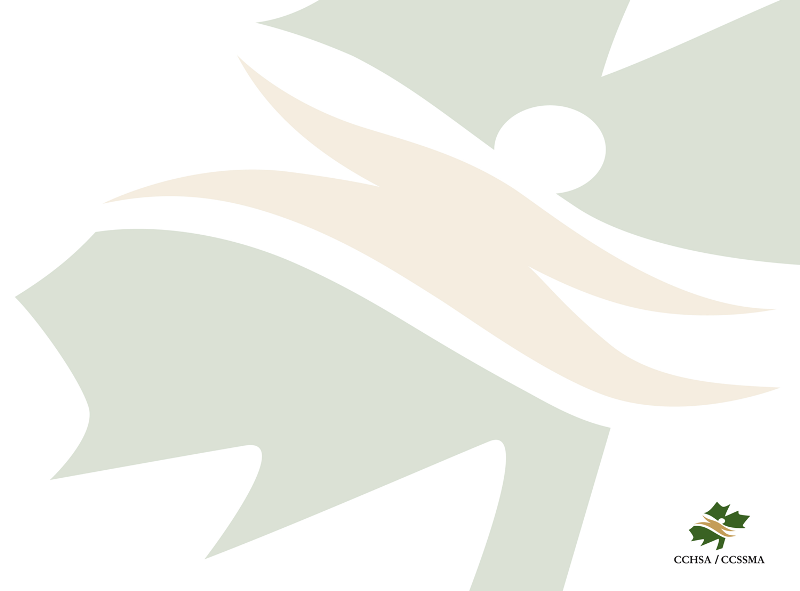 Comparison of SRHS 2010 Children 
and FNLHS 2013 Children
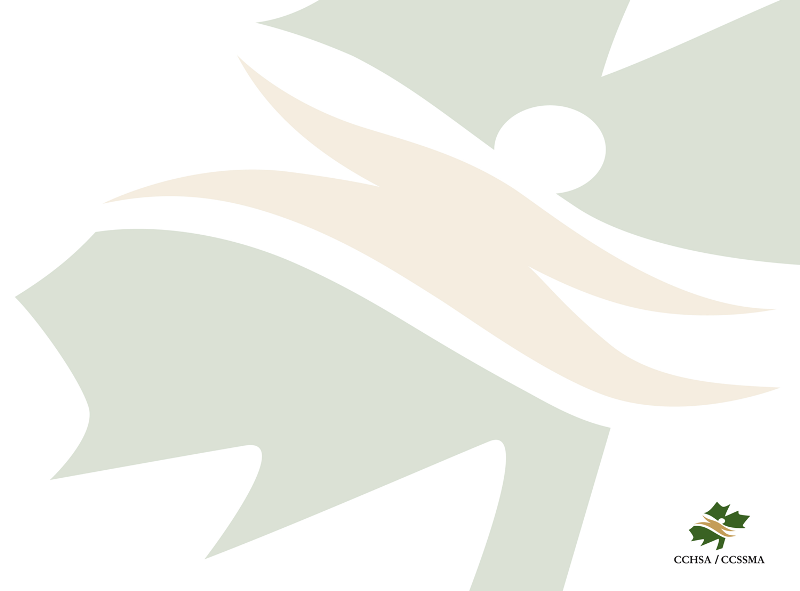 Participation Rates:
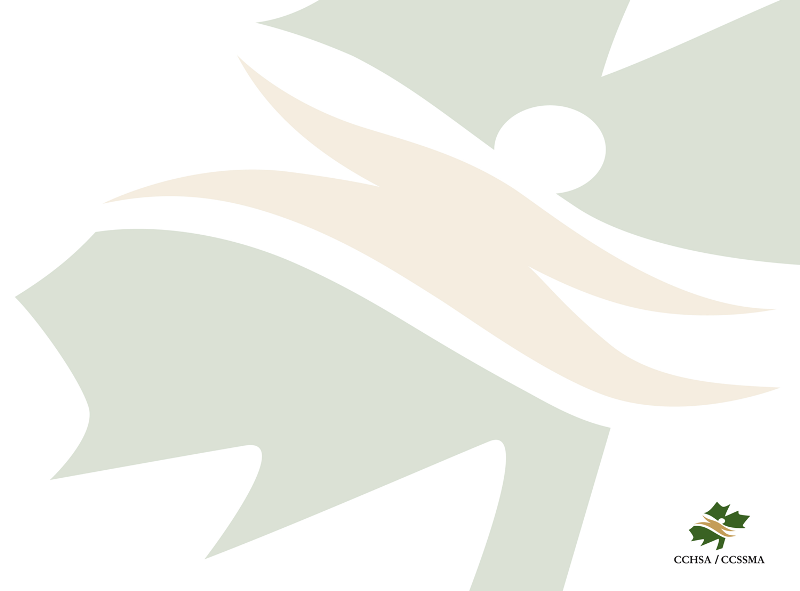 Conclusions:
Factors that contributed to increased participation rates in the FNLHS were:
Researchers in continuous community contact
Provision of incentives for participation
Simplification of the consent/assent process.
Maintaining research staff in widely  dispersed rural communities is expensive and challenging.
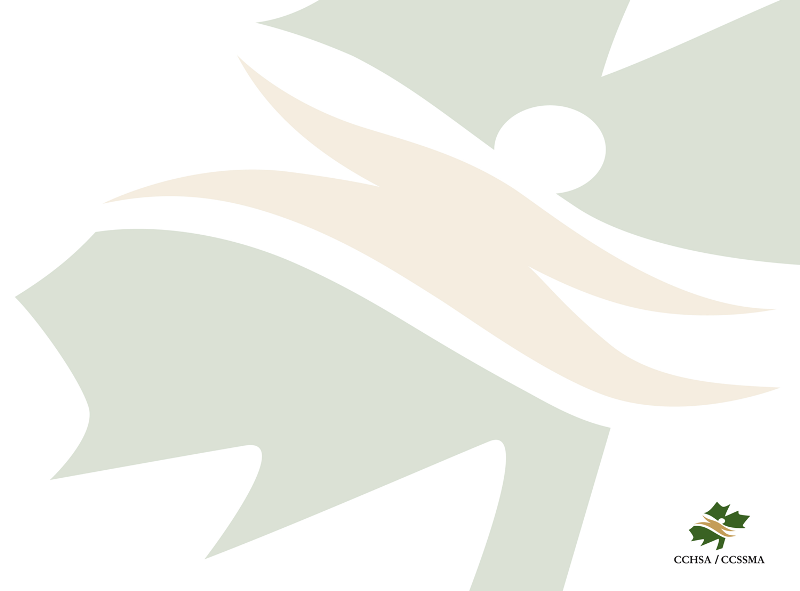 Thanks to……..
The children, parents and teachers in all 43 schools that participated in our studies.
The research assistants and nurses that travelled the province to conduct the field research, 10 in all.
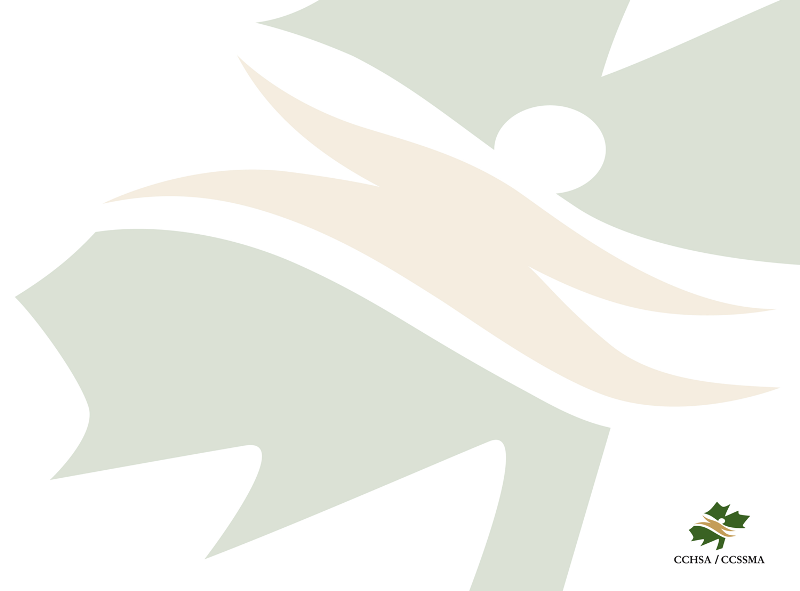 Clinical Research Assistants - FNLHS
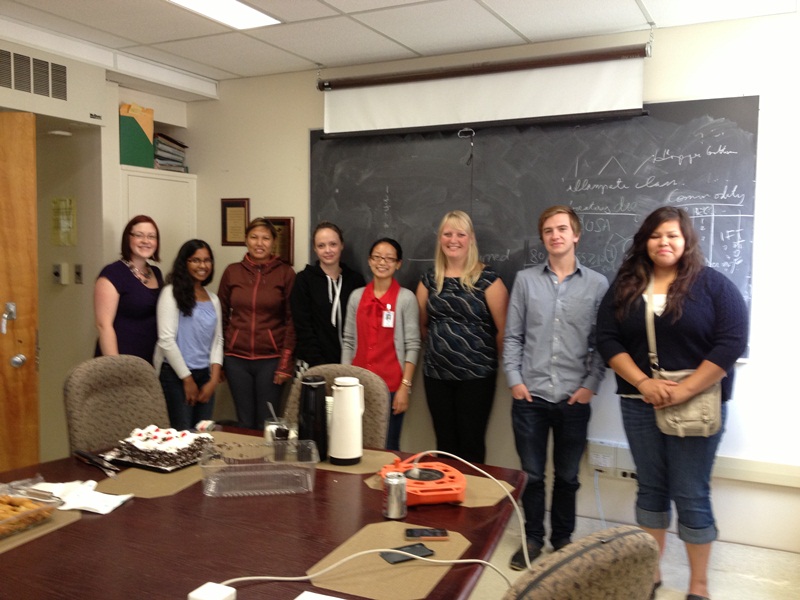 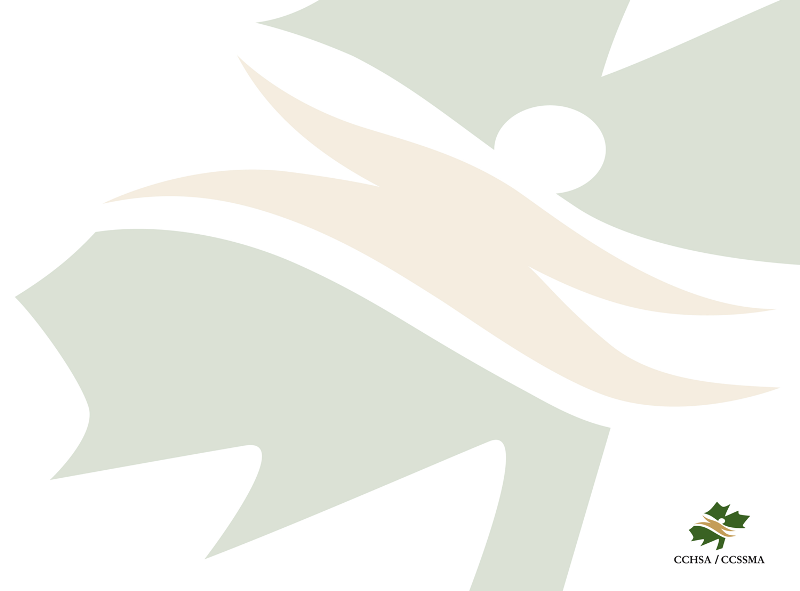 SRHS Study Group
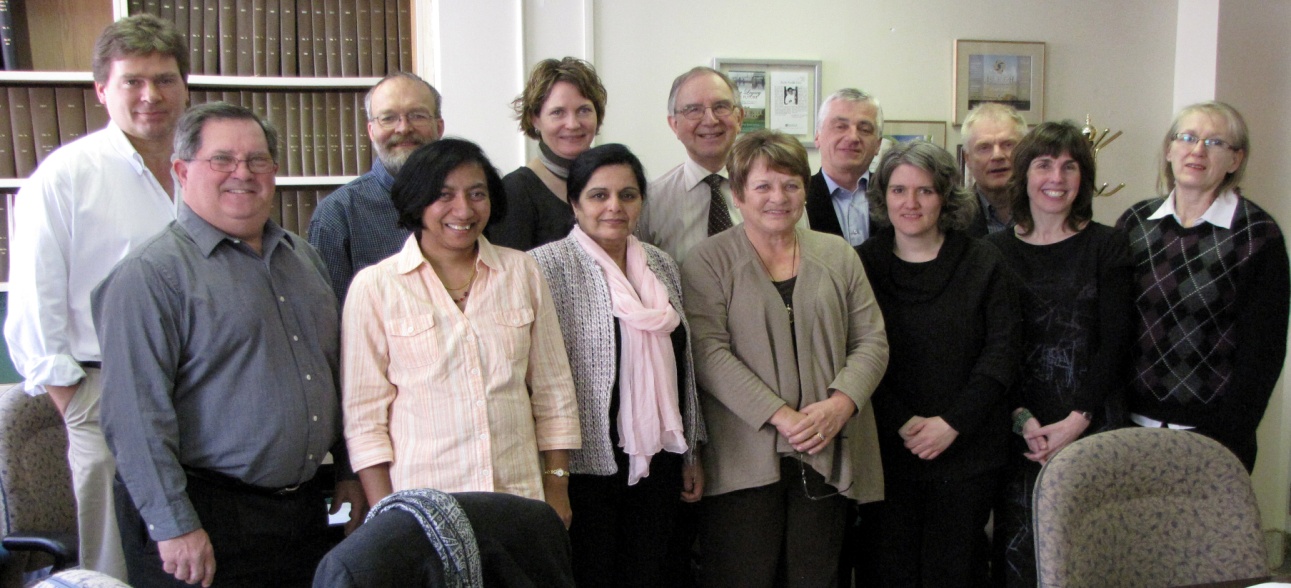 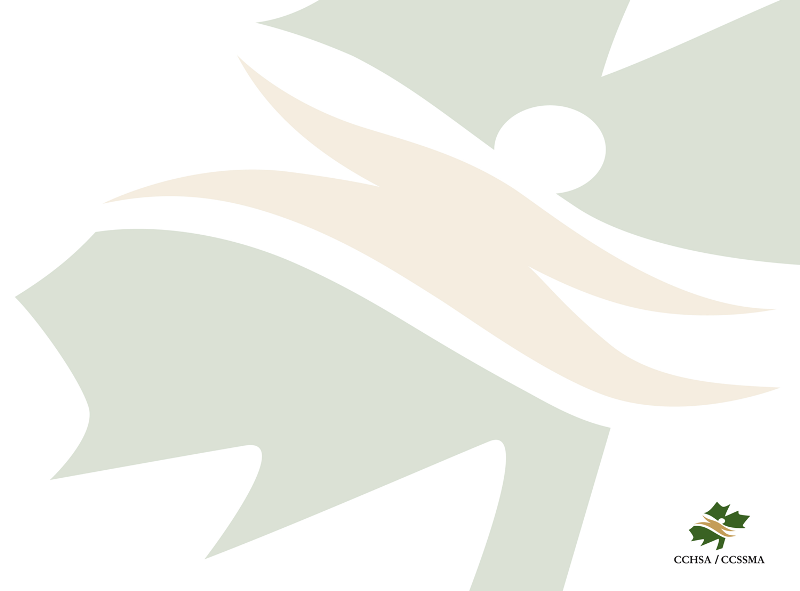 Questions?